Α΄ΠΑΓΚΟΣΜΙΟΣ ΠΟΛΕΜΟΣ ΚΑΙ ΟΙ ΑΜΕΣΕΣ ΕΠΙΠΤΩΣΕΙΣ ΤΟΥ
Εισαγωγικό σημείωμα
Ο παγκόσμιος χαρακτήρας των συμφερόντων των μεγάλων δυνάμεων της Ευρώπης, σε συνδυασμό με τον συνασπισμό των δυνάμεων αυτών σε δυο αντιμαχόμενα στρατόπεδα, την Τριπλή Συμμαχία (Γερμανία, Αυστρία, Ιταλία) και την Τριπλή Συνεννόηση (Βρετανία, Γαλλία, Ρωσία), σήμαινε γενίκευση κάθε τοπικής κρίσης σε οποιοδήποτε μέρος του κόσμου. Η γενικευμένη ένταση που προέκυψε επρόκειτο να μεταβάλει ένα δευτερεύον επεισόδιο, τη δολοφονία του διαδόχου της Αυστρίας Φραγκίσκου Φερδινάνδου, σε διεθνή κρίση, από την οποία ξέσπασε ο Α' Παγκόσμιος Πόλεμος.

Ο πόλεμος, που ξεκίνησε στην Ευρώπη, τελικά επεκτάθηκε γεωγραφικά και έγινε παγκόσμιος, καθώς οι αρχικοί αντίπαλοι προσπαθούσαν να προσεταιριστούν τις ουδέτερες χώρες με κάθε δυνατό μέσο σε κάθε σημείο του πλανήτη.

Ο πόλεμος αυτός εξασθένισε και υπονόμευσε θεσμούς και αξίες, όπως η κοινοβουλευτική δημοκρατία*, τα φιλελεύθερα ιδεώδη και η ελεύθερη οικονομία, και εισήγαγε ή επέτεινε άλλους θεσμούς, όπως ο κρατικός παρεμβατισμός στην οικονομία και η παρέμβαση των στρατιωτικών στην πολιτική. Επιτάχυνε επίσης την αποσταθεροποίηση και τη διάλυση των πολυεθνικών αυτοκρατοριών της Ευρώπης, της Αυστροουγγαρίας και της Οθωμανικής Αυτοκρατορίας.

Στην Ελλάδα την ευφορία από τις επιτυχίες των Βαλκανικών Πολέμων διαδέχτηκε η σκληρότητα του Α' Παγκόσμιου Πολέμου, ο εσωτερικός διχασμός και η Μικρασιατική Καταστροφή με τον ξεριζωμό του ελληνισμού της Μικράς Ασίας και του Πόντου. Η εγκατάσταση των προσφύγων στην κυρίως Ελλάδα θα αλλάξει ριζικά την παραδοσιακή μορφή της χώρας.

Έμμεση συνέπεια του Α' Παγκόσμιου Πολέμου ήταν και η Ρωσική Επανάσταση του 1917, η οποία, όπως ακριβώς και η Γαλλική, φιλοδοξούσε να γίνει πανευρωπαϊκή ή ακόμη και παγκόσμια.
ΟΙ ΑΝΤΑΓΩΝΙΣΜΟΙ ΤΩΝ ΜΕΓΑΛΩΝ ΔΥΝΑΜΕΩΝ (1870-1914)
Εθνικοί ανταγωνισμοί. Τον Αύγουστο του 1914 η Ευρώπη κατολίσθησε στη μεγαλύτερη έως τότε πολεμική περιπέτεια με ανάμεικτα συναισθήματα. Ο πόλεμος ξέσπασε, αφού ναυάγησαν οι προσπάθειες των διπλωματών να αποτρέψουν την ένοπλη αναμέτρηση. Έτσι, την ένταση του καλοκαιριού, μετά τη δολοφονία του Αψβούργου αρχιδούκα Φραγκίσκου Φερδινάνδου στο Σαράγεβο της Βοσνίας, τη διαδέχτηκε γενική ανακούφιση.
 Πολλοί θεώρησαν τον πόλεμο λύτρωση από την πεζή καθημερινότητα του αστικού πολιτισμού και ευκαιρία για ηρωισμούς, αυτοθυσίες και διακρίσεις σε έναν κόσμο ανεπανόρθωτα -όπως φαινόταν- υλιστικό. 
Άλλοι όμως είχαν περισσότερο συγκεκριμένες και λιγότερο ιδεαλιστικές προσδοκίες. Οι Γερμανοί στρατιωτικοί θεωρούσαν τον πόλεμο ευκαιρία προκειμένου να απαλλαγούν από τον εφιάλτη της περικύκλωσης από τη Γαλλία και τη Ρωσία. Η ηγεσία του βρετανικού ναυτικού, από το άλλο μέρος, υπολόγιζε να θέσει τέρμα στις προσπάθειες των Γερμανών να αποκτήσουν αξιόλογο ναυτικό. Οι Γάλλοι στρατιωτικοί εξάλλου επιθυμούσαν να πάρουν εκδίκηση για την ταπείνωση της Γαλλίας από τη Γερμανία το 1870, όταν η Γαλλία απώλεσε δύο ανατολικές επαρχίες της, την Αλσατία και τη Λορραίνη. Οι Αυστριακοί επιδίωκαν να δώσουν στη Σερβία ένα μάθημα και να λύσουν έτσι το πρόβλημα των εθνοτήτων της Αψβουργικής Αυτοκρατορίας. Το ίδιο πρόβλημα, αλλά με διαφορετικό τρόπο, ήθελαν να λύσουν οι λαοί που ήταν υποτελείς στους Αυστριακούς και τους Μαγυάρους: οι Τσέχοι, οι Πολωνοί, οι Σλοβάκοι και οι Νοτιοσλάβοι.
Ο διάδοχος της Αυστρίας Φραγκίσκος Φερδινάνδος και η σύζυγος του Σοφία στο Σαράγεβο (28 Ιουνίου 1914), λίγο πριν από τη δολοφονία τους. Στην ένθετη φωτογραφία ο Σέρβος φοιτητής Γκαβρίλο Πρίντσιπ, μέλος μυστικής οργάνωσης που τους δολοφόνησε.
Ο ενθουσιασμός των νέων για τη συμμετοχή τους στον πόλεμο
«Για τους Γάλλους, Άγγλους ή Γερμανούς πολεμιστές δεν υπήρχε αμφιβολία: ο πόλεμος είχε σκοπό την προστασία των πραγματικών συμφερόντων του έθνους. Είχε όμως και μια άλλη σημασία: το 1914 οι στρατιώτες φεύγοντας για τον πόλεμο είχαν βρει ένα ιδεώδες που αντικαθιστούσε, κατά κάποιον τρόπο, τους επαναστατικούς τους πόθους. Αυτό αφορούσε κυρίως τους πιο δυστυχείς και τους λιγότερο συνειδητοποιημένους, που, παραγκωνισμένοι στο περιθώριο της κοινωνίας, αποκαθίστανται τώρα χάρη στον πόλεμο, ξεφεύγοντας όμως έτσι από τις επαναστατικές τους θέσεις [...]. Οι νέοι φεύγουν για τον πόλεμο σαν σε περιπέτεια, ευτυχείς που αλλάζουν ζωή, που ταξιδεύουν, έχοντας όλοι εκπληρώσει το καθήκον και σίγουροι ότι θα ξαναγυρίσουν σύντομα στεφανωμένοι με τις δάφνες της νίκης. Συνεπώς από το 1914 έως το 1918 ο πόλεμος, χωρίς να δημιουργεί την αίσθηση του εξαναγκασμού, θα απελευθερώσει ζωτική ενέργεια και θα γίνει αποδεκτός με ενθουσιασμό από την πλειοψηφία των ανδρών σε μάχιμη ηλικία. Αρκεί να δει κανείς τη συμπεριφορά των στρατευμένων που φεύγουν για τον πόλεμο: όλοι βρίσκονται σε εγρήγορση, Γάλλοι, Γερμανοί, Άγγλοι».

Μαρκ Φερό, Ο πρώτος παγκόσμιος πόλεμος, 1914- 1918, Ελληνικά Γράμματα, Αθήνα 1993, σ. 28-29.
Το μακεδονικό μέτωπο και το τέλος του πολέμου
Το φθινόπωρο του 1918 ηττήθηκαν και συνθηκολόγησαν η Βουλγαρία και λίγο αργότερα η Οθωμανική Αυτοκρατορία και η Αυστρία, η οποία ουσιαστικά δεν υπήρχε με την ίδια μορφή με την οποία είχε αρχίσει τον πόλεμο κατά της Σερβίας: Τσέχοι, Πολωνοί, Νοτιοσλάβοι και Μαγυάροι είχαν αποδεσμευτεί και βρίσκονταν στο στάδιο της ίδρυσης εθνικών κρατών.

Το τέλος είχε φτάσει και για τη Γερμανία. Στις 11 Νοεμβρίου υπογράφτηκε η ανακωχή και σίγησαν τα κανόνια στο δυτικό μέτωπο.
Τα «14 σημεία» του Ουίλσον
Όχι μυστικές συνθήκες.
Ελεύθερη πρόσβαση στις θάλασσες σε καιρό ειρήνης ή πολέμου.
Ελεύθερο διεθνές εμπόριο.
Επιδίωξη αφοπλισμού από όλες τις χώρες.
Οι αποικίες να έχουν λόγο για το μέλλον τους.
Ο γερμανικός στρατός να εγκαταλείψει τη Ρωσία.
Το Βέλγιο να γίνει ανεξάρτητο.
Η Γαλλία να ξαναπροσαρτήσει την Αλσατία και τη Λορραίνη.
Να καθοριστούν τα σύνορα μεταξύ Αυστρίας και Ιταλίας.
Αυτοδιάθεση των λαών της Ανατολικής Ευρώπης.
Η Σερβία να έχει πρόσβαση στη θάλασσα.
Αυτοδιάθεση των λαών της Οθωμανικής Αυτοκρατορίας.
Η Πολωνία να γίνει ανεξάρτητο κράτος με πρόσβαση στη θάλασσα.
Να ιδρυθεί η Κοινωνία των Εθνών.
Χαρακώματα
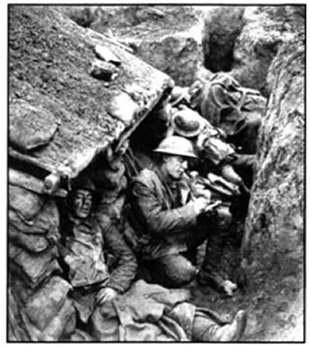 Η ΕΛΛΑΔΑ ΣΤΟΝ Α' ΠΑΓΚΟΣΜΙΟ ΠΟΛΕΜΟ
Η στάση της Ελλάδας κατά την κήρυξη του πολέμου και η διαφωνία Κωνσταντίνου - Βενιζέλου. 
Στον αυστροσερβικό πόλεμο η ελληνική κυβέρνηση έκρινε ότι η Ελλάδα θα έσπευδε να βοηθήσει τη Σερβία μόνο στην περίπτωση κατά την οποία τη χώρα αυτή προσέβαλλε στρατιωτικά η Βουλγαρία. Η γενίκευση όμως του ευρωπαϊκού πολέμου αχρήστευσε τον γνώμονα αυτόν της ελληνικής πολιτικής. 
Ο Βενιζέλος έκρινε πως η νέα κατάσταση επέβαλλε στην Ελλάδα να διατελεί σε επιφυλακή, εν αναμονή προτάσεων από την Τριπλή Συνεννόηση για την έξοδό της από την ουδετερότητα, στο πλευρό της Αγγλίας και της Γαλλίας, δηλαδή των δυνάμεων τις οποίες θεωρούσε ότι θα υπερίσχυαν στον πόλεμο. Εξάλλου, με τις χώρες αυτές την Ελλάδα συνέδεε και η πίστη στις φιλελεύθερες δημοκρατικές αρχές. 
Αντιθέτως, ο υπουργός Εξωτερικών Γεώργιος Στρέιτ, ο βασιλιάς Κωνσταντίνος και το Γενικό Επιτελείο έκριναν ότι η Ελλάδα θα έπρεπε να τηρήσει «διαρκή ουδετερότητα», κατά τον Στρέιτ, επειδή θεωρούσαν ότι η ουδετερότητα ήταν απαραίτητη στη χώρα, ύστερα από την πρόσφατη πολεμική περιπέτεια και την εδαφική επέκτασή της.
Η διάσταση απόψεων μεταξύ Κωνσταντίνου και Βενιζέλου
«Η βασική διάσταση με αντικείμενο τον εξωτερικό προσανατολισμό της χώρας θα ήταν δύσκολο να χαρακτηριστεί σαν επιφαινόμενο της βαθύτερης αντιθέσεως δύο ριζικά διάφορων πολιτικοκοινωνικών μερίδων, των ανδρούμενων φιλελευθέρων αστών και του παλαιού "συντηρητικού κατεστημένου". Έστω κι αν η στάση του Βενιζέλου ή του Κωνσταντίνου ήταν, ως έναν τουλάχιστον βαθμό, συναρτημένη με τη συναισθηματική κλίση ή την ιδεολογική συγγένεια προς τη μία ή την άλλη από τις εμπόλεμες παρατάξεις, το βασικό κίνητρο στην επιλογή τους ήταν η καλύτερη εξυπηρέτηση του εθνικού συμφέροντος - όπως διαγραφόταν μέσα από την ειδικότερη αντίληψή τους για τη βαθύτερη σημασία και την πιθανή έκβαση της παγκόσμιας διαμάχης [...]. Η πόλωση των πολιτικών δυνάμεων και του εκλογικού σώματος γύρω από τους δύο φορείς της αντιθέσεως ήταν αναπόφευκτη, αφότου ιδίως ο Κωνσταντίνος, με την επίμονη αντίδραση στην παρεμβατική πολιτική των Φιλελευθέρων, συντελούσε στην πολιτικοποίηση -με τη στενότερη έννοια του όρου- της αντιγνωμίας του με τον υπεύθυνο πρωθυπουργό».

Κ. Σβολόπουλος, Η ελληνική εξωτερική πολιτική, τ. Α', Εστία, Αθήνα 20017, σ. 111-112.
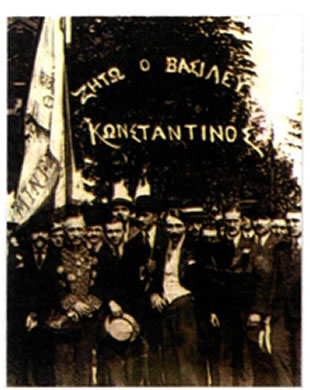 Φωτογραφίες από την περίοδο του Εθνικού Διχασμού με οπαδούς του Βενιζέλου και του Κωνσταντίνου που φέρουν τα ανάλογα πλακάτ. Ο Εθνικός Διχασμός είχε πολιτικά αίτια, ενώ οι συνέπειές του για την Ελλάδα υπήρξαν πολύ σοβαρές.
Ο Εθνικός Διχασμός
Οι δύο παρατάξεις διέθεταν πλέον και τις δυνάμεις κρούσης τους, οι βασιλικοί (οι αντιβενιζελικοί, όπως καθιερώθηκε έκτοτε να ονομάζονται) τους «Επίστρατους»* και οι βενιζελικοί τους «Αμυνίτες» της Θεσσαλονίκης, σύντομα μάλιστα θα αποκτούσαν και την αποκλειστική επικράτειά τους, οι βασιλικοί την «Παλαιά Ελλάδα» και οι βενιζελικοί τις «Νέες Χώρες», με πρωτεύουσα την Αθήνα και τη Θεσσαλονίκη αντιστοίχως.
Το Κίνημα της «Εθνικής Άμυνας» και τα «Νοεμβριανά»
Στις 16/29 Αυγούστου 1916 εκδηλώθηκε το αναμενόμενο κίνημα της Εθνικής Άμυνας στη Θεσσαλονίκη, με την υποστήριξη του Γάλλου στρατηγού Σαράιγ, αλλά όχι και του Βενιζέλου στην αρχή. Ο Βενιζέλος δίσταζε να ηγηθεί του κινήματος, επειδή απέβλεπε στην εθνική ενότητα, προκειμένου να αντιμετωπίσει η χώρα τη βουλγαρική απειλή, αλλά υποχρεώθηκε από τα πράγματα να αναλάβει την ηγεσία του, για να επισπεύσει την έξοδο της Ελλάδας στον πόλεμο στο πλευρό της Συνεννόησης.

Η απουσία ωστόσο ομοφωνίας μεταξύ των συμμάχων της Συνεννόησης έδινε τη δυνατότητα στον Κωνσταντίνο και την κυβέρνηση του να αποδέχονται τα διάφορα αιτήματά τους και στη συνέχεια να κωλυσιεργούν ή και να αθετούν τα υπεσχημένα. Συνέπεια αυτής της τακτικής ήταν τα «Νοεμβριανά» του 1916, αιματηρές συγκρούσεις μεταξύ μονάδων πιστών στην κυβέρνηση της Αθήνας και αγημάτων που είχαν αποβιβάσει οι Γάλλοι, για να παραλάβουν πολεμικό υλικό που είχε συμφωνήσει να παραδώσει η κυβέρνηση. Οι συγκρούσεις αυτές, αλλά και τα σοβαρότατα έκτροπα και οι διώξεις που ακολούθησαν εναντίον βενιζελικών στην ελληνική πρωτεύουσα, με πρωταγωνιστές τους αντιβενιζελικούς «Επίστρατους», είχαν ως συνέπεια τη σκλήρυνση της θέσης της Γαλλίας έναντι του Κωνσταντίνου και την εκθρόνισή του.
4. ΤΟ ΣΥΝΕΔΡΙΟ ΕΙΡΗΝΗΣ ΤΩΝ ΠΑΡΙΣΙΩΝ (1919-1920)
Στο Συνέδριο Ειρήνης που συγκλήθηκε στο Παρίσι οι νικητές ανέλαβαν να χαράξουν εκ νέου τον χάρτη της Ευρώπης και της Εγγύς Ανατολής, από τη Βαλτική ως τον Περσικό Κόλπο. Πρωτεργάτες του συνεδρίου ήταν ο Γάλλος πρωθυπουργός Κλεμανσό, ο Αμερικανός πρόεδρος Ουίλσον και ο πρωθυπουργός της Βρετανίας Λόυντ Τζορτζ.

Κατευθυντήριοι στόχοι των νικητριών δυνάμεων ήταν, με αρκετές διαφοροποιήσεις:
 α) η ρύθμιση του γερμανικού ζητήματος, που θα διαιώνιζε τη μειονεκτική θέση της Γερμανίας και θα απέτρεπε επικίνδυνη αύξηση της ισχύος της
 β) η χάραξη νέων συνόρων στην Κεντρική και την Ανατολική Ευρώπη και στην Εγγύς Ανατολή, με γνώμονα όχι τα δυναστικά συμφέροντα αλλά τις διάφορες εθνότητες.
Το Συμβούλιο των Τεσσάρων στη σύνοδο ειρήνης : Λόιντ Τζορτζ, Βιττόριο Ορλάντο, Ζωρζ Κλεμανσώ και Γούντροου Ουίλσον
Οι ευθύνες για τον πόλεμο
•«Οι Συμμαχικές δυνάμεις επιβεβαιώνουν και η Γερμανία αποδέχεται την ευθύνη της και την ευθύνη των συμμάχων της για την πρόκληση των απωλειών και των καταστροφών στις οποίες υποβλήθηκαν οι Συμμαχικές κυβερνήσεις και οι λαοί τους ως συνέπεια του πολέμου».

Η διατύπωση της ευθύνης για τον πόλεμο από τη Συνθήκη των Βερσαλλιών, 1919.

•«Μας εξανάγκασαν να αποδεχθούμε την αποκλειστική ευθύνη του πολέμου: μια τέτοια παραδοχή στα χείλη μου θα ήταν ψευδής. Δεν επιζητούμε την απαλλαγή της Γερμανίας από κάθε ευθύνη γι' αυτόν τον παγκόσμιο πόλεμο και για τον τρόπο που διεξήχθη. Ωστόσο, με έμφαση αρνούμαστε ότι η Γερμανία της οποίας ο λαός αισθανόταν ότι διεξάγει αμυντικό πόλεμο, πρέπει να εξαναγκαστεί να αποδεχθεί την αποκλειστική ευθύνη».

Κόμης Μπρόκντορφ-Ράντζαν, επικεφαλής της γερμανικής αντιπροσωπείας στις Βερσαλλίες, 1919.
Η Συνθήκη των Βερσαλλιών
Στη συνθήκη ειρήνης που υπογράφηκε ανάμεσα στη Γερμανία και τις νικήτριες δυνάμεις, την περίφημη Συνθήκη των Βερσαλλιών (28 Ιουνίου 1919), υπερίσχυσαν οι απόψεις και οι επιδιώξεις της Γαλλίας, η οποία άλλωστε ήταν η περισσότερο ενδιαφερόμενη δύναμη.
 Οι κυριότεροι όροι της συνθήκης ήταν εδαφικοί, στρατιωτικοί και οικονομικοί. 
Η Γερμανία έχασε την Αλσατία και τη Λορραίνη, τις οποίες προσάρτησε η Γαλλία, καθώς και διάφορες μικρότερες περιοχές, που προσάρτησαν το Βέλγιο και η Πολωνία. Η Γερμανία έχασε επίσης όλες τις αποικίες της. 
Εξίσου βαρείς ήταν οι στρατιωτικοί όροι. Αποστρατικοποιήθηκε η ανατολική όχθη του Ρήνου σε βάθος 50 χιλιομέτρων και καταλήφθηκε από τους Συμμάχους. Η Γερμανία υποχρεώθηκε επίσης να καταβάλει πολεμικές αποζημιώσεις δυσανάλογες προς τις δυνατότητές της.
Οι συνθήκες ειρήνης με τις άλλες ηττημένες δυνάμεις
Με την Αυστρία (Συνθήκη του Σαιν Ζερμαίν, 10 Σεπτεμβρίου 1919), με τη Βουλγαρία (Συνθήκη του Νεϊγύ, 27 Νοεμβρίου 1919), με την Οθωμανική Αυτοκρατορία (Συνθήκη των Σεβρών, 28 Ιουλίου/10 Αυγούστου 1920) και με την Ουγγαρία (Συνθήκη του Τριανόν, 4 Ιουνίου 1920), αφορούσαν κυρίως τις χώρες που διεκδικούσαν εδάφη τους: την Ιταλία, την Ελλάδα, τη Ρουμανία, καθώς και τις νέες χώρες, τη Γιουγκοσλαβία, την Τσεχοσλοβακία και την Πολωνία, οι οποίες θεωρήθηκαν χώρες συμμαχικές.

Η Συνθήκη του Νεϊγύ επιβεβαίωσε την ελληνική κυριαρχία επί των εδαφών μεταξύ του Έβρου και του Νέστου έως τα τουρκοβουλγαρικά σύνορα, αλλά η περιοχή τέθηκε προσωρινά υπό συλλογική συμμαχική κυριαρχία, ώσπου να συναφθεί και ελληνοτουρκική συνθήκη ειρήνης. Χωριστή σύμβαση με την ίδια ονομασία και ημερομηνία (14/27 Νοεμβρίου 1919) προέβλεπε την αμοιβαία και εθελούσια μετανάστευση των «Βουλγάρων την φυλήν» από την Ελλάδα και των «Ελλήνων την φυλήν» από τη Βουλγαρία- για να διευκολυνθεί μάλιστα η αναχώρησή τους, προβλεπόταν η δυνατότητα ρευστοποίησης των περιουσιακών στοιχείων τους. Κοινή επιδίωξη των κυβερνήσεων και των δύο χωρών ήταν να απαλλαγούν οι χώρες τους από τις αντίστοιχες μειονότητες, ώστε να εκλείψουν στο μέλλον εκατέρωθεν διεκδικήσεις εδαφών στην επικράτειά τους.
Συνθήκη των Σεβρών (28 Ιουλίου/10 Αυγούστου)
Με τη Συνθήκη των Σεβρών (28 Ιουλίου/10 Αυγούστου) παραχωρήθηκε στην Ελλάδα η Θράκη, η Δυτική και η Ανατολική, και αναγνωρίστηκε η ελληνική κυριαρχία στα νησιά του Αιγαίου, εκτός από τα Δωδεκάνησα. Ανατέθηκε επίσης στην Ελλάδα η προσωρινή διοίκηση της περιοχής της Σμύρνης. Με την ίδια συνθήκη η Κωνσταντινούπολη και τα Στενά αποτέλεσαν ουδέτερη ζώνη υπό τον έλεγχο συμμαχικής επιτροπής. Η συνθήκη αυτή ωστόσο αποδείχτηκε βραχύβια και τάφηκε κάτω από τα ερείπια της Μικρασιατικής Καταστροφής.
Ο Βενιζέλος υπογράφει τη συνθήκη των Σεβρών
Κέρδη για την Ελλάδα
Η Ελλάδα, κατά τη διάρκεια του Α' Παγκοσμίου Πολέμου, είχε συνολικές απώλειες 27.000 ανδρών στα πεδία των μαχών (6.000 νεκρούς και αγνοούμενους και 21.000 τραυματίες). Η Ελλάδα βγήκε κερδισμένη εδαφικά από τον Μεγάλο Πόλεμο. Με την συνθήκη του Νεϊγί (27 Νοεμβρίου 1919) της αποδόθηκε η Δυτική Θράκη, ενώ με τη συνθήκη των Σεβρών (10 Αυγούστου 1920) της παραχωρήθηκαν η Ανατολική Θράκη (μέχρι τα πρόθυρα της Κωνσταντινούπολης), τα νησιά Ίμβρος και Τένεδος, καθώς και η δυνατότητα εξάσκησης κυριαρχικών δικαιωμάτων στην περιοχή της Σμύρνης. Στην Ιταλία δόθηκαν τα Δωδεκάνησα και το Καστελόρριζο, ενώ στη Μεγάλη Βρετανία αναγνωρίστηκε η προσάρτηση της Κύπρου.

Πηγή: https://www.sansimera.gr/articles/802#goog_rewarded
© SanSimera.gr
ΛΑΪΚΗ ΛΙΘΟΓΡΑΦΙΑ ΠΟΥ ΑΝΑΠΑΡΙΣΤΑ ΤΗ ΔΟΛΟΦΟΝΙΚΗ ΑΠΟΠΕΙΡΑ ΚΑΤΑ ΤΟΝ ΕΛΕΥΘΕΡΙΟΥ ΒΕΝΙΖΕΛΟΥ ΣΤΟΝ ΠΑΡΙΣΙΝΟ ΣΙΔΗΡΟΔΡΟΜΙΚΟ ΣΤΑΘΜΟ ΛΥΩΝ ΣΤΙΣ 30 ΙΟΥΛΙΟΥ 1920, ΔΥΟ ΗΜΕΡΕΣ ΜΕΤΑ ΤΗΝ ΥΠΟΓΡΑΦΗ ΤΗΣ ΣΥΝΘΗΚΗΣ ΤΩΝ ΣΕΒΡΩΝ, ΑΠΟ ΔΥΟ ΑΠΟΤΑΚΤΟΥΣ ΕΛΛΗΝΕΣ ΑΞΙΩΜΑΤΙΚΟΥΣ.
ΑΘΗΝΑ, 14 ΣΕΠΤΕΜΒΡΙΟΥ 1920. ΣΤΟ ΣΤΑΔΙΟ, Ο ΠΡΩΘΥΠΟΥΡΓΟΣ ΕΛ. ΒΕΝΙΖΕΛΟΣ, Ο ΝΑΥΑΡΧΟΣ Π. ΚΟΥΝΤΟΥΡΙΩΤΗΣ ΚΑΙ Ο ΑΡΧΙΣΤΡΑΤΗΓΟΣ Α. ΠΑΡΑΣΚΕΥΟΠΟΥΛΟΣ ΣΥΖΗΤΟΥΝ ΠΕΡΙΜΕΝΟΝΤΑΣ ΤΟΝ ΒΑΣΙΛΙΑ ΑΛΕΞΑΝΔΡΟ ΓΙΑ ΤΟΝ ΠΑΝΗΓΥΡΙΚΟ ΕΟΡΤΑΣΜΟ ΤΗΣ ΣΥΝΘΗΚΗΣ ΤΩΝ ΣΕΒΡΩΝ, (ΦΩΤΟΓΡΑΦΙΑ Π. ΠΟΥΛΙΔΗ)
Εμείς οι Έλληνες : Η Ελλάδα στον 1ο Παγκόσμιο Πόλεμο
https://youtu.be/PqesCb8fPJA
5. Ο ΜΙΚΡΑΣΙΑΤΙΚΟΣ ΠΟΛΕΜΟΣ (1919-1922)
Οι ελληνικές διεκδικήσεις
Την Ελλάδα στο Συνέδριο Ειρήνης στο Παρίσι εκπροσώπησε ο Βενιζέλος.  Οι ελληνικές διεκδικήσεις περιλάμβαναν τη Β. Ήπειρο, τη Θράκη, τα δυτικά παράλια της Μ. Ασίας και τα νησιά του Α. Αιγαίου.  Η επιχείρηση προάσπισης των ελληνικών συμφερόντων ήταν εξαιρετικά δυσχερής εξαιτίας        της Ιταλίας (που προωθούσε τις επιδιώξεις της στην  περιοχή μέσω της Αλβανίας)  των ΗΠΑ (που προωθούσαν τις επιδιώξεις τους  μέσω της Τουρκίας).              
Ωστόσο, η επιθυμία της Αγγλίας και της Γαλλίας να περιορίσουν τις βλέψεις της Ιταλίας μέσω των διεκδικήσεων της Ελλάδας, καθώς και οι χωρίς προηγούμενο επιτυχείς διπλωματικοί χειρισμοί του Βενιζέλου, ο οποίος διέθεσε στους Αγγλογάλλους στρατιωτική δύναμη για επιχειρήσεις κατά των Μπολσεβίκων στην Ουκρανία (…) αποσόβησαν το ενδεχόμενο να απολέσει η Ελλάδα κεκτημένα εδάφη και εξασφάλισαν νέα.
Η κίνηση για την ανεξαρτησία του Πόντου
Από το καλοκαίρι του 1918 διάφορες οργανώσεις των Ελλήνων του Πόντου κινήθηκαν για την ίδρυση ανεξάρτητου ποντιακού ή ποντοαρμενικού κράτους. Ο Βενιζέλος θεωρούσε ότι το αίτημα ήταν ανέφικτο και θα υπέσκαπτε τις ελληνικές θέσεις, γι’ αυτό πρότεινε τη στήριξη από τους Έλληνες του Πόντου ενός αρμενικού κράτους, το οποίο είχε την υποστήριξη του Πατριαρχείου Κων/πόλεως και του Αρμενικού Πατριαρχείου.  Παρότι ο μητροπολίτης Τραπεζούντας Χρύσανθος δέχτηκε τη συμβιβαστική λύση, τελικά προκρίθηκε η δημιουργία Ποντοαρμενικής Ομοσπονδίας τον Ιανουάριο του 1920, που, όμως, έπεσε θύμα του εθνικού κινήματος των Τούρκων (Κεμάλ).
Η συμμαχική εντολή για την απόβαση του ελληνικού στρατού στη Σμύρνη και η έκβαση του πολέμου
Ο Βενιζέλος επιδίωξε την κατάληψη από την Ελλάδα της Σμύρνης και του βιλαετίου του Αϊδινίου και διασφάλισε συμμαχική εντολή για απόβαση ελληνικού στρατού στην περιοχή της Σμύρνης και της ενδοχώρας της (Μάιος 1919). Η οριστική τύχη της Σμύρνης θα κρινόταν σε δημοψήφισμα μετά από πενταετή ελληνική διοίκηση.   Ωστόσο, μεσολάβησε η ήττα του Βενιζέλου στις εκλογές του Νοεμβρίου 1920 και η επάνοδος του Κων/νου στον θρόνο της Ελλάδας                                                
 αλλαγή στάσης των Μ. Δυνάμεων 
 επέκταση του ελληνικού μετώπου στη Μ. Ασία, διάσπασή του από τα τουρκικά στρατεύματα τον Αύγουστο 1922, πυρπόληση της Σμύρνης και ανηλεής διωγμός των Ελλήνων της Μ. Ασίας, του Πόντου και της Α. Θράκης 
 ήττα της Ελλάδας στον ελληνοτουρκικό πόλεμο  
 Σεπτέμβρης 1922: εκδήλωση κινήματος αξιωματικών του στρατού υπό τον Νικόλαο Πλαστήρα, που υποχρέωσε τον Κων/νο να αποχωρήσει οριστικά από την Ελλάδα και παρέπεμψε σε δίκη, με την κατηγορία της εσχάτης προδοσίας, 6 στελέχη της βασιλικής παράταξης που εκτελέστηκαν το Νοέμβριο του ίδιου έτους (Δίκη των έξι).
1923: Υπογραφή της Σύμβασης και της Συνθήκης της Λωζάννης
Αντίπαλος της Ελλάδας στη διάσκεψη της Λωζάννης δεν ήταν η οθωμανική Αυτοκρατορία, αλλά η Νέα Τουρκία. 
 Με την πρώτη σύμβαση που υπογράφηκε μεταξύ της Ελλάδας και της Τουρκίας στις 30 Ιανουαρίου/12 Φεβρουαρίου 1923: 
 συμφωνήθηκε η υποχρεωτική ανταλλαγή των Ελλήνων ορθοδόξων χριστιανών της Τουρκίας και των μουσουλμάνων της Ελλάδας, εξαιρώντας τους μουσουλμάνους της Δυτικής Θράκης και τους Έλληνες 
της Κων/πολης και των νησιών της Ίμβου και της Τενέδου.  
 επιβεβαιώθηκε η παραμονή στην Κων/πολη του Οικουμενικού Πατριαρχείου.
Συμπέρασμα
Η Ελλάδα του 1923 ήταν μια χώρα 
ηττημένη στρατιωτικά 
διχασμένη πολιτικά 
  διεθνώς απομονωμένη   
οικονομικά κλονισμένη 
υποχρεωμένη να περιθάλψει περισσότερους από ένα εκατομμύριο ενδεείς πρόσφυγες
ΕΚΔΗΛΩΣΗ 2022
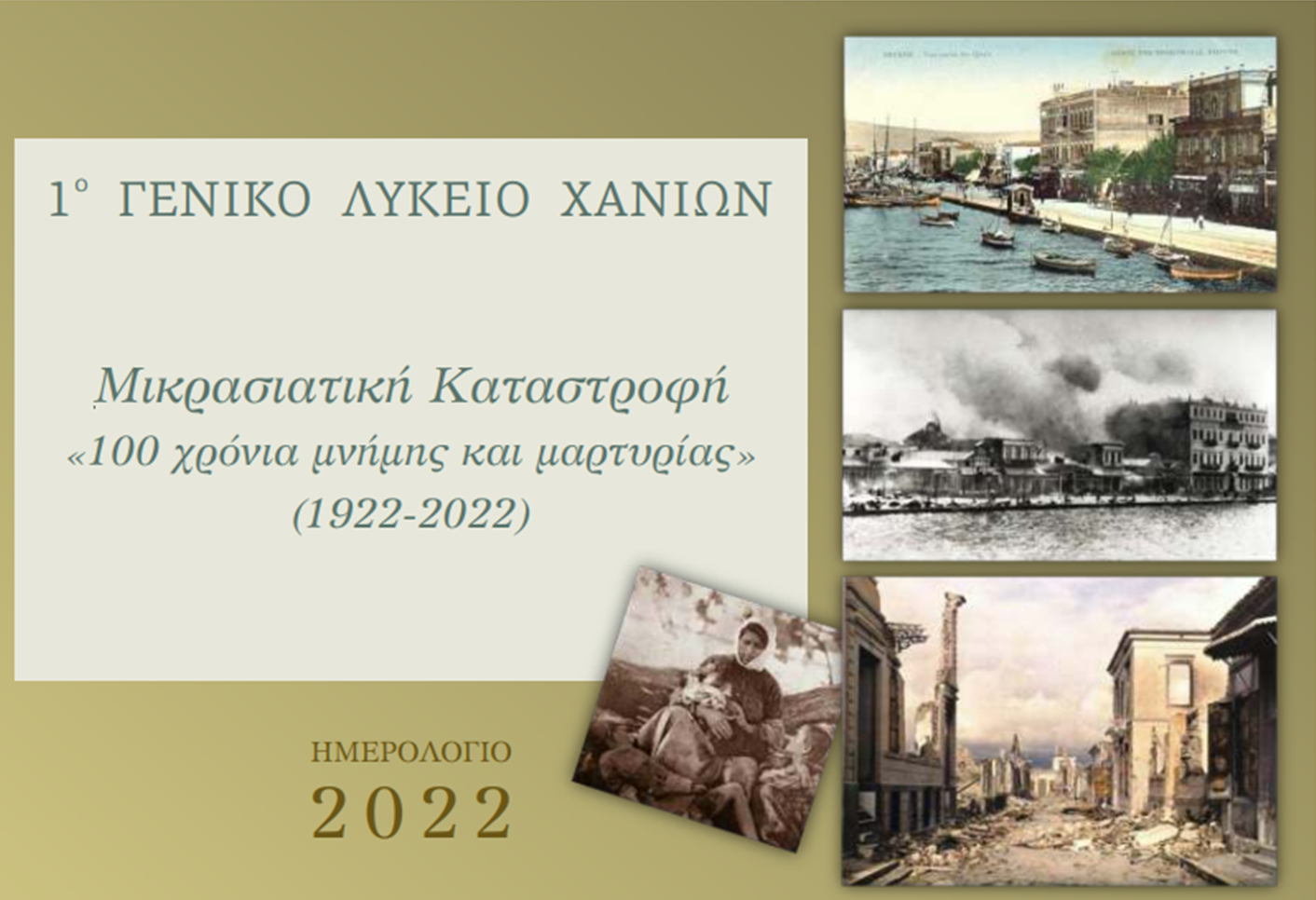 6. Η ΡΩΣΙΚΗ ΕΠΑΝΑΣΤΑΣΗ
Ο Λένιν μιλάει στην Κόκκινη Πλατεία της Μόσχας στις 25 Μαΐου 1919
Η έκρηξη και η πρώτη φάση της επανάστασης
Μάρτιος 1917: Πτώση της μοναρχίας στη Ρωσία και ανάληψη της εξουσίας από προσωρινή κυβέρνηση, με επικεφαλής τον Αλέξανδρο Κερένσκυ.  Έχουν προηγηθεί ογκώδεις διαδηλώσεις πολιτών στην Πετρούπολη, των οποίων η αντοχή έχει εξαντληθεί και ανταρσίες στον στρατό. 
 Η προσωρινή  κυβέρνηση που εκπροσωπούσε τους φιλελεύθερους  αστούς είχε απέναντί της τις συνελεύσεις (σοβιέτ) των εργατών και των στρατιωτικών, των οποίων η δύναμη και η επιρροή αυξανόταν συνεχώς και έθεταν υπό αμφισβήτηση τη νομιμότητας της κυβέρνησης, που προώθησε ορισμένες μεταρρυθμίσεις, αλλά επέμεινε στη συνέχιση του πολέμου. 
 Οι Μπολσεβίκοι απαιτούσαν: 
την άμεση κατάπαυση των εχθροπραξιών 
την ελευθερία των εθνοτήτων 
την εθνικοποίηση των γαιών, των μεγάλων επιχειρήσεων και των τραπεζών 
τον έλεγχο της βιομηχανικής παραγωγής από τους εργάτες.
Η Οκτωβριανή Επανάσταση και η εγκαθίδρυση του κομμουνιστικού καθεστώτος
Τον Νοέμβριο (Οκτώβριο με το παλαιό ημερολόγιο) οι Μπολσεβίκοι ανέτρεψαν με τη βία την κυβέρνηση και κατέλαβαν την εξουσία.  Αμέσως ακολούθησε καταγγελία των συνθηκών που είχε συνάψει έως τότε η κυβέρνηση της Ρωσίας και  πρόταση άμεσης ανακωχής. 
Η επαναστατική ηγεσία, ωστόσο, εμφανίστηκε διχασμένη για το ζήτημα της ειρήνης. ο Λένιν ευνοούσε την ειρήνη για λόγους εσωτερικούς και  κυρίως για να διευκολυνθεί η ανασυγκρότηση του κρατικού  μηχανισμού.                                                      
ο Λ. Τρότσκυ τάχθηκε εναντίον της ειρήνης,  αλλά υπέρ της διακοπής του πολέμου 
Μάρτιος 1918: η επαναστατική κυβέρνηση της Ρωσίας δέχτηκε τους γερμανικούς όρους  και υπέγραψε τη Συνθήκη του Μπρεστ- Λιτόφσκ :η Ρωσία εγκατέλειπε στη Γερμανία, την Πολωνία, την Ουκρανία, τη Λιθουανία και τις επαρχίες της Βαλτικής, και στην Οθωμανική αυτοκρατορία την περιοχή του Καυκάσου. 
 Η επαναστατική ηγεσία είχε υποσχεθεί την ειρήνη, τη διανομή των γαιών και την αυτοδιάθεση των λαών της προεπαναστατικής Ρωσικής Αυτοκρατορίας, χωρίς όμως να είναι τελικά διατεθειμένη να συμβάλει στον διαμελισμό της χώρας. 
 Ο θεωρητικός της Ρωσικής Επανάστασης Βλαδίμηρος Ουλιάνοφ (Λένιν), θεωρώντας ότι τα πολιτικά κόμματα, που αντανακλούσαν τις διάφορες κοινωνικές τάξεις και τα συμφέροντά τους, δεν είχαν πια θέση στη διακυβέρνηση της χώρας, τα κατήργησε, με εξαίρεση το Κομμουνιστικό Κόμμα, που τέθηκε και αυτό υπό την πολιτική κηδεμονία της κομμουνιστικής επαναστατικής ηγεσίας.
«Αυθόρμητες» επευφημίες στον ηγέτη
«Γινόταν μια τιμητική εκδήλωση για τον Σύντροφο Στάλιν. Ασφαλώς όλοι σηκώθηκαν για 3 λεπτά, 4 λεπτά οι θυελλώδεις επευφημίες συνεχίζονταν... Ποιος τολμούσε να είναι ο πρώτος που θα σταματούσε; Εξάλλου, άνδρες της μυστικής αστυνομίας στέκονταν στην αίθουσα περιμένοντας να δουν ποιος εγκαταλείπει πρώτος! Μετά από 11 λεπτά ο διευθυντής [του εργοστασίου] κάθισε... Σαν ένας άνθρωπος όλοι οι υπόλοιποι σταμάτησαν και κάθισαν κι αυτοί. Είχαν σωθεί! Έτσι βέβαια ανακάλυπταν ποιοι ήταν οι ανεξάρτητοι άνθρωποι. Και έτσι τους εξόντωναν. Την ίδια νύχτα ο διευθυντής του εργοστασίου συνελήφθη...»

Αλεξάντρ Σολζενίτσιν, Το Αρχιπέλαγος Γκουλάγκ, Πάπυρος, Αθήνα 1974.
Ένωση των Σοβιετικών Σοσιαλιστικών Δημοκρατιών
1922: Μετά τον τερματισμό του Εμφυλίου Πολέμου ιδρύθηκε η Ένωση των Σοβιετικών Σοσιαλιστικών Δημοκρατιών (ΕΣΣΔ), που αρχικά περιλάμβανε 4 δημοκρατίες: 
τη Ρωσία, την Ουκρανία, τη Λευκορωσία και την Υπερκαυκασία, δηλ. τις χώρες της προεπαναστατικής Ρωσικής Αυτοκρατορίας, οι οποίες ήταν αυτόνομες στο πλαίσιο μιας ομοσπονδίας  Δημιουργία ενός ισχυρού και αχανούς κράτους, με μόνο, όμως,  αναγνωρισμένο κόμμα το Κομμουνιστικό, που ελεγχόταν από τους Ρώσους.



Υπερκαυκασία (Γεωργίας, του Αζερμπαϊτζάν και της Αρμενίας).
Η επέκταση της Σοβιετικής επιρροής στον πλανήτη (χάρτης του 1961) - Φωτ.: Visual Capitalist.